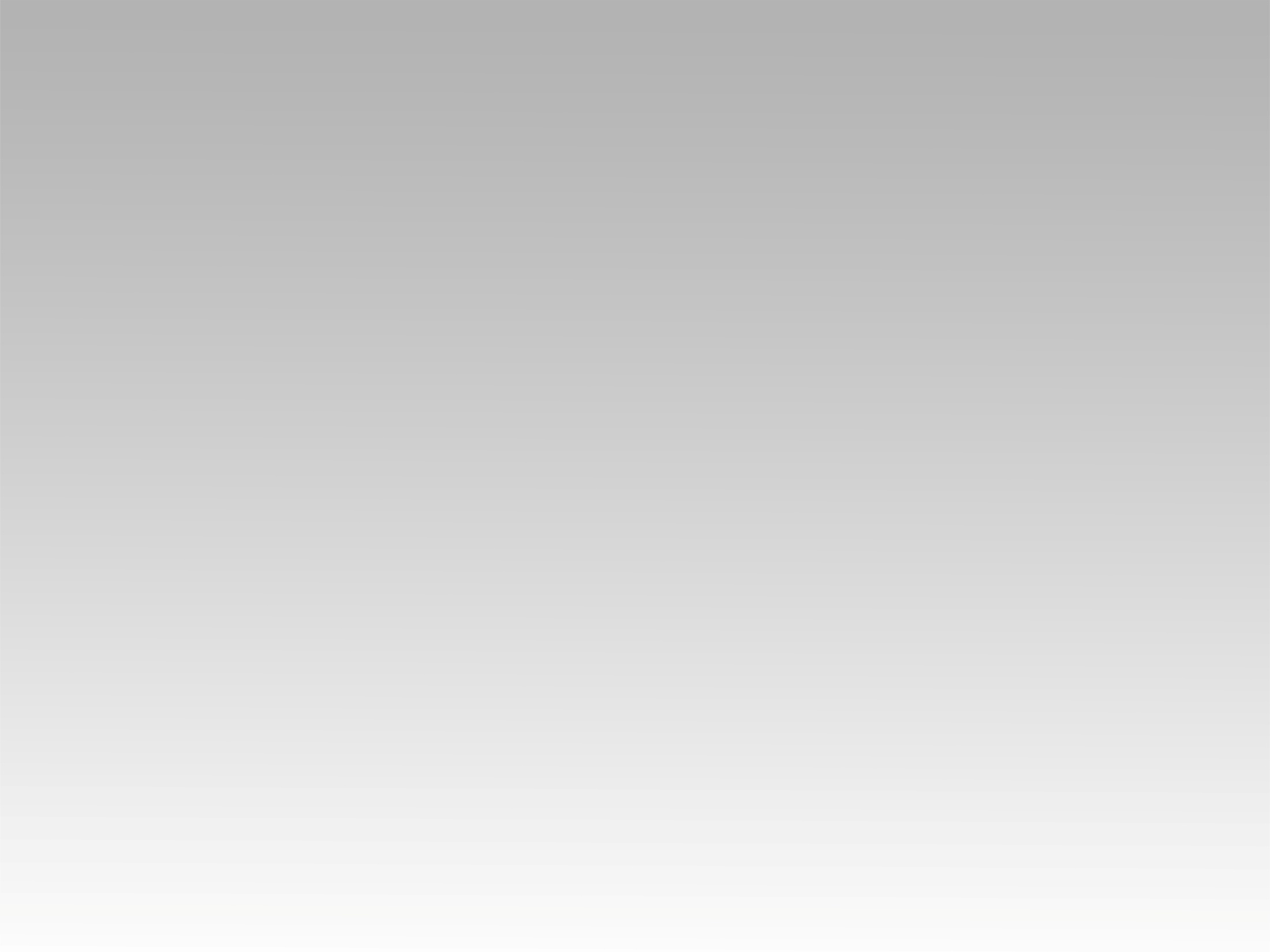 تـرنيــمة
اعمل زي الإبن الشاطر
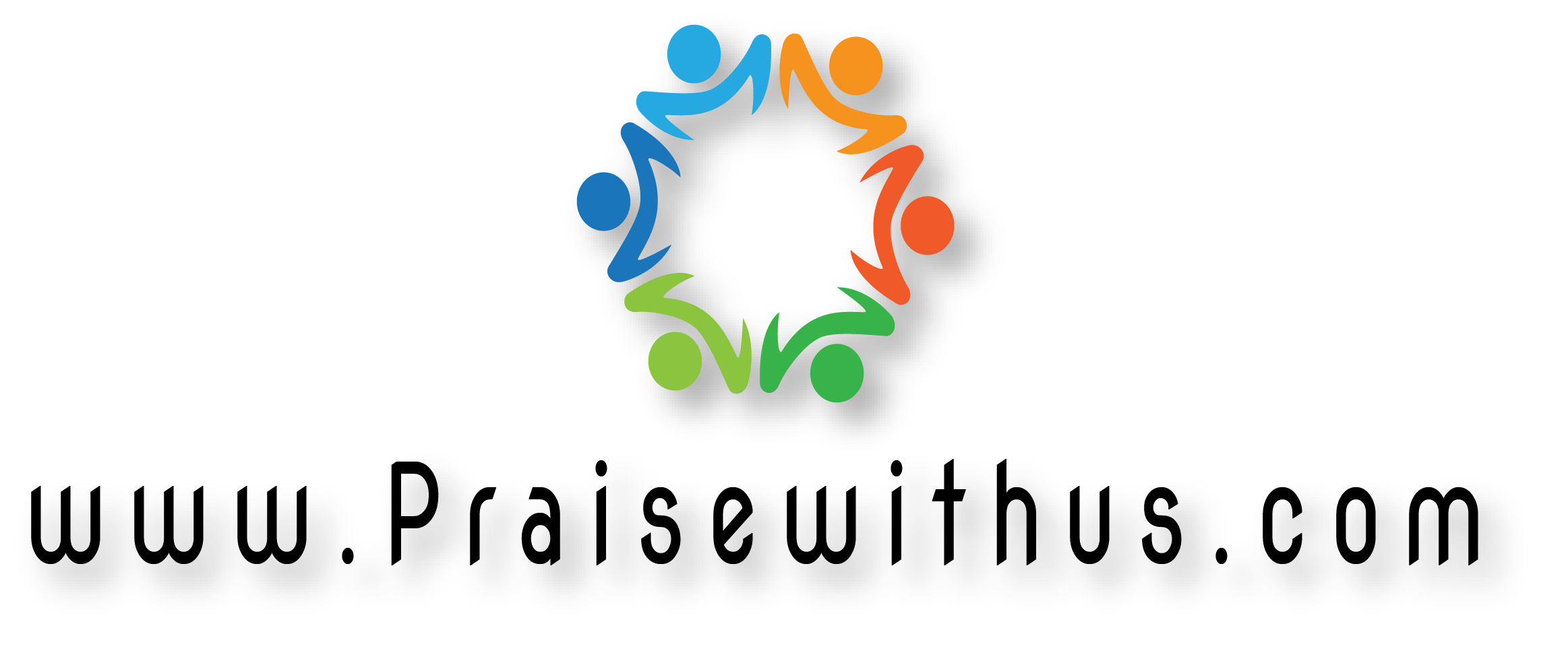 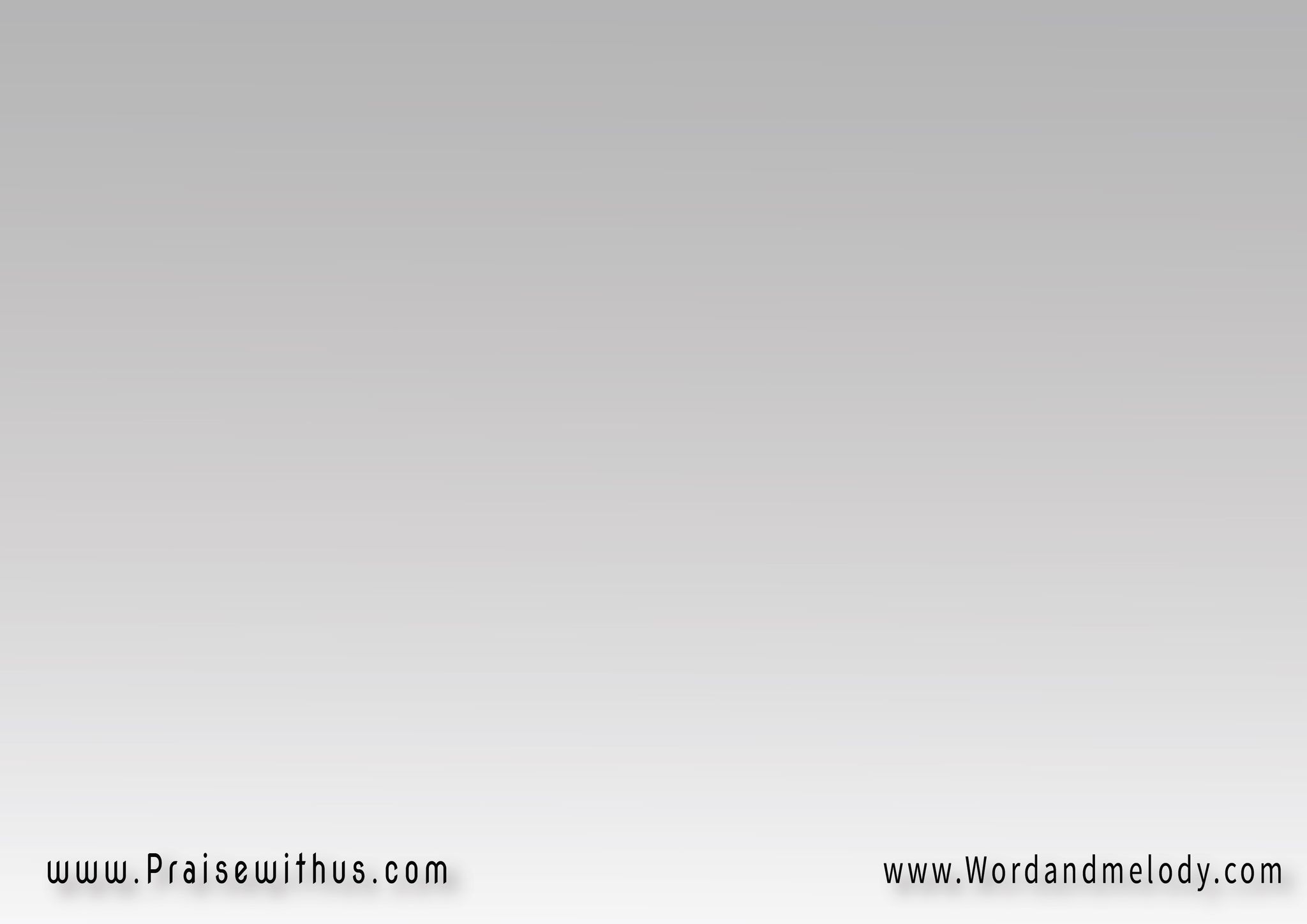 1-
التأجيل لص القلوبليه تعيش عمرك مسلوبقبل ما ابليس يبلع عمركتعالى سلم ليسوع قلبك
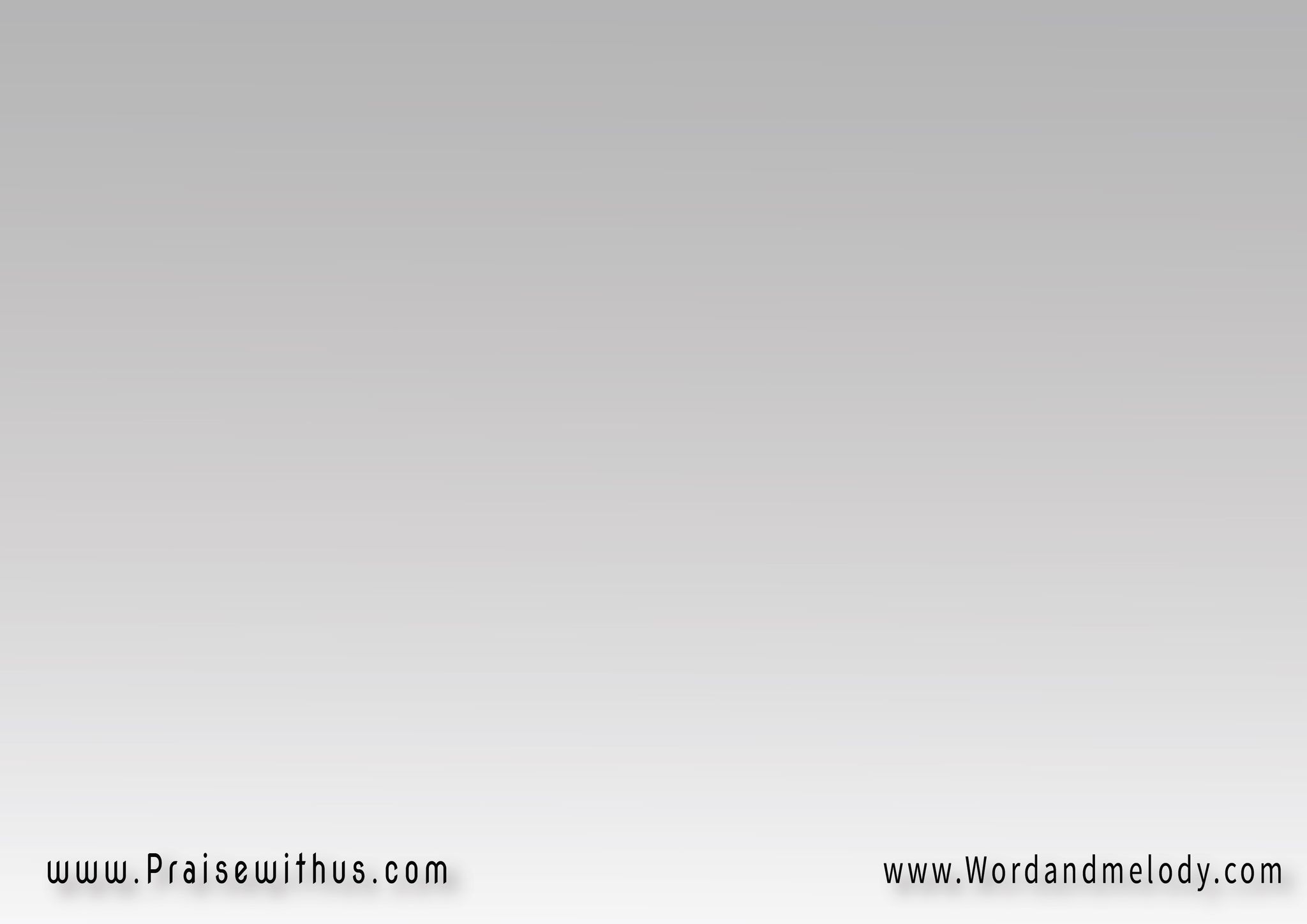 القرار:
أعمل زي الإبن الشاطريسوع بيندهلك قول حاضرراجع نفسك.. وارجع ليهافتح قلبك يسكن فيه
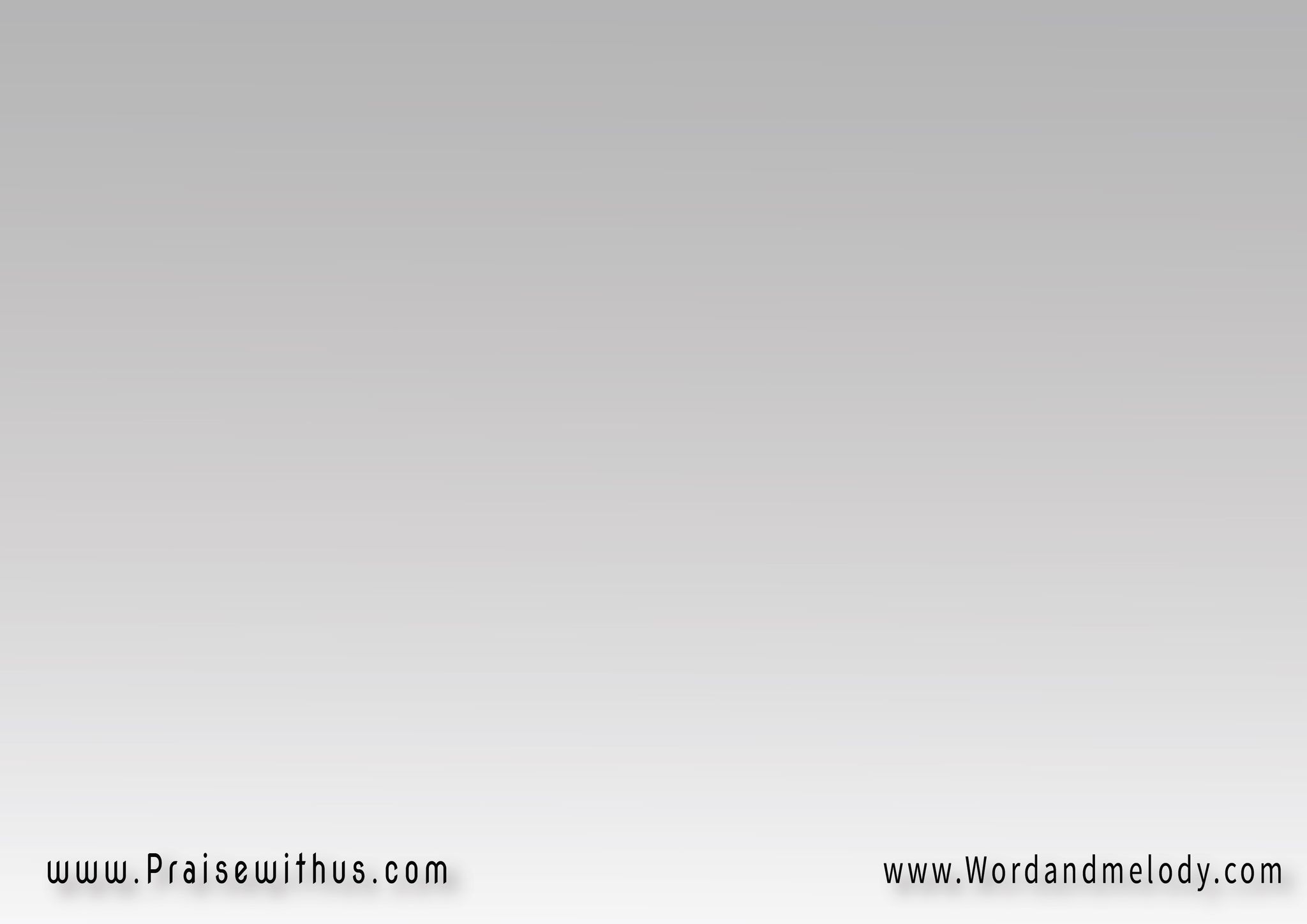 2-
صوت الدم اللي اتسفكصارخ ليك يا ابن الملكقرب وخد بر وفداجرب وذوق طعم الرضا
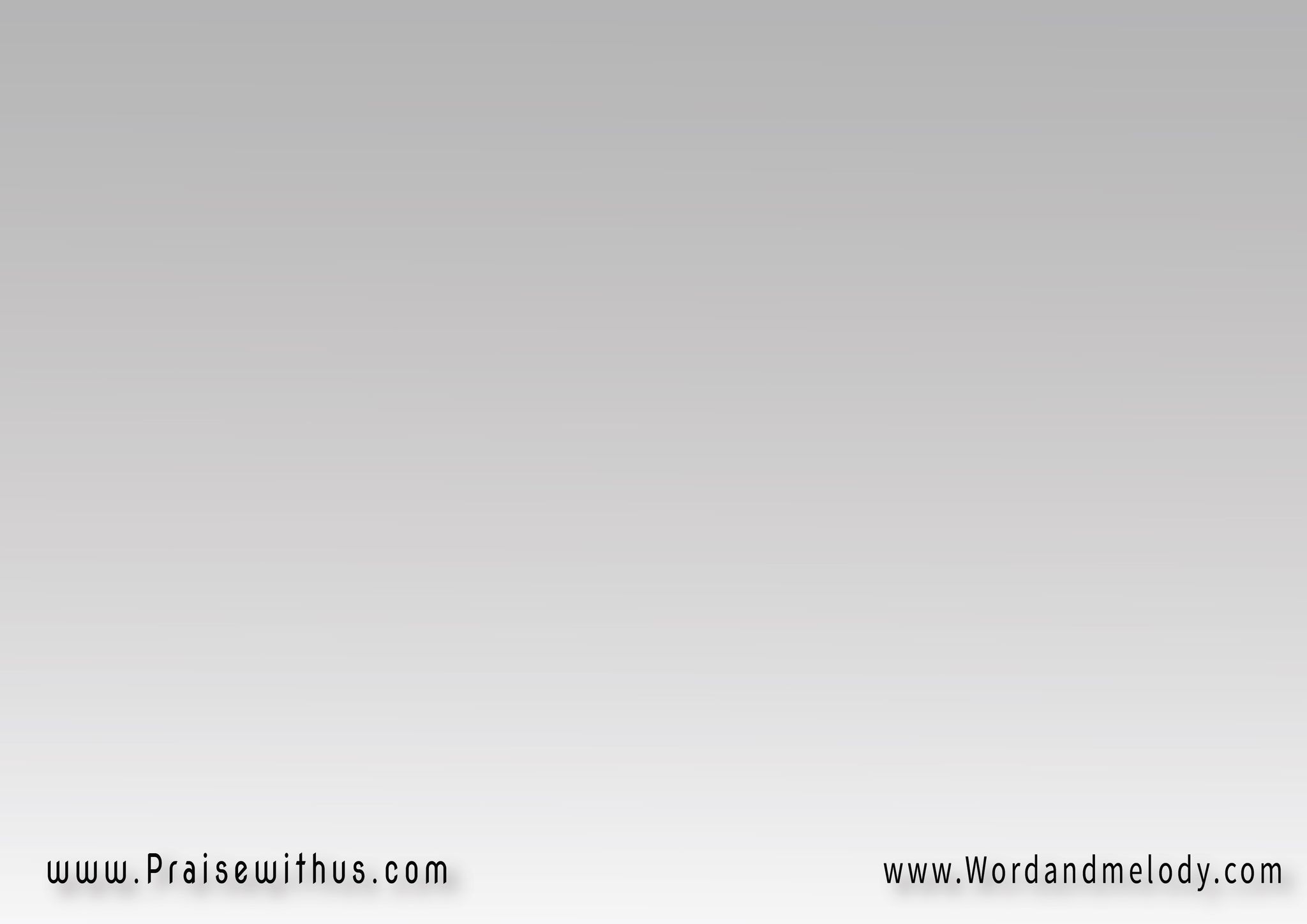 القرار:
أعمل زي الإبن الشاطريسوع بيندهلك قول حاضرراجع نفسك.. وارجع ليهافتح قلبك يسكن فيه
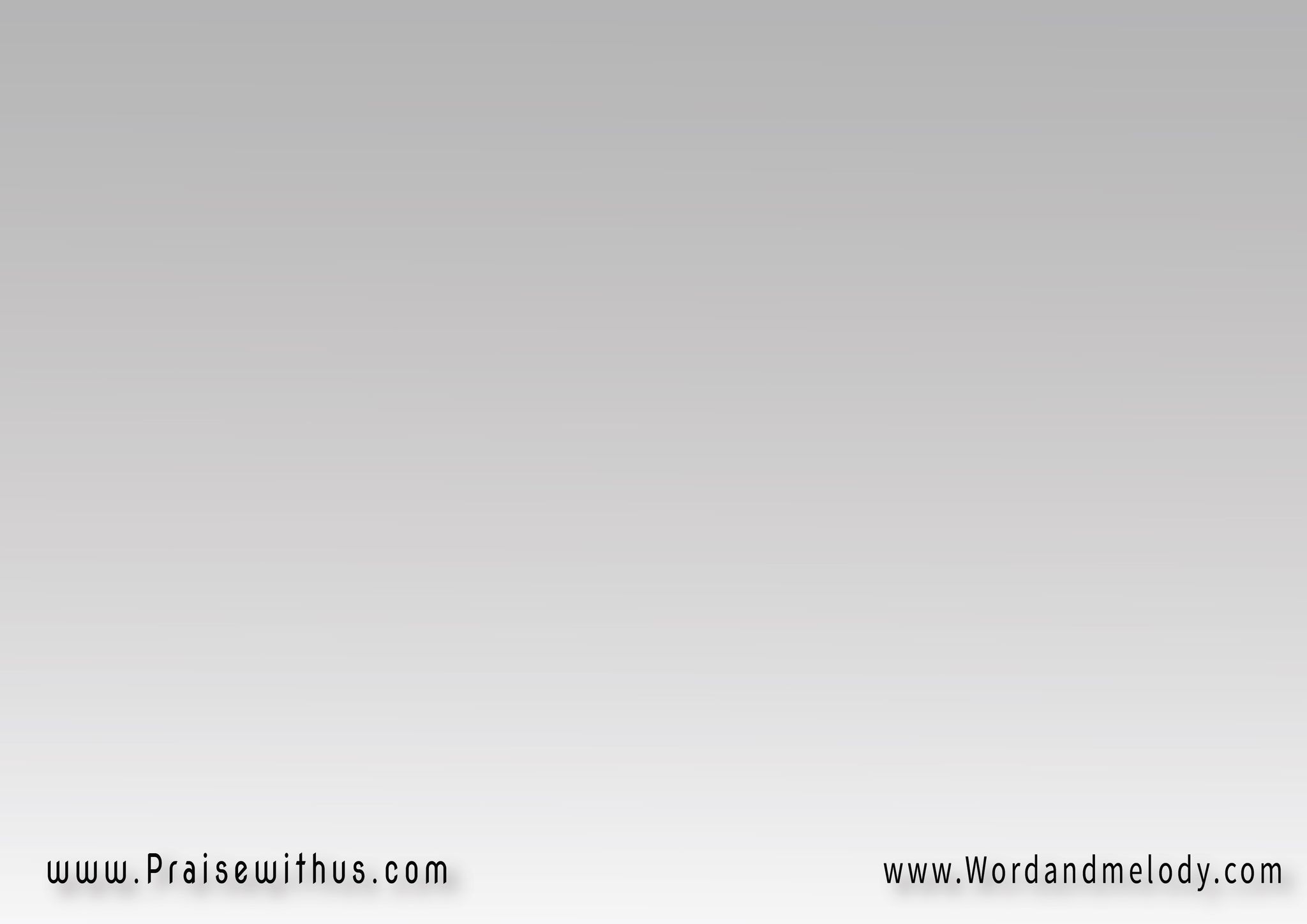 3-
النعمة بتجول وتناديبتقول تعالوا يا أولاديلما هيملك المصلوبالقلب القاسي هيدوب
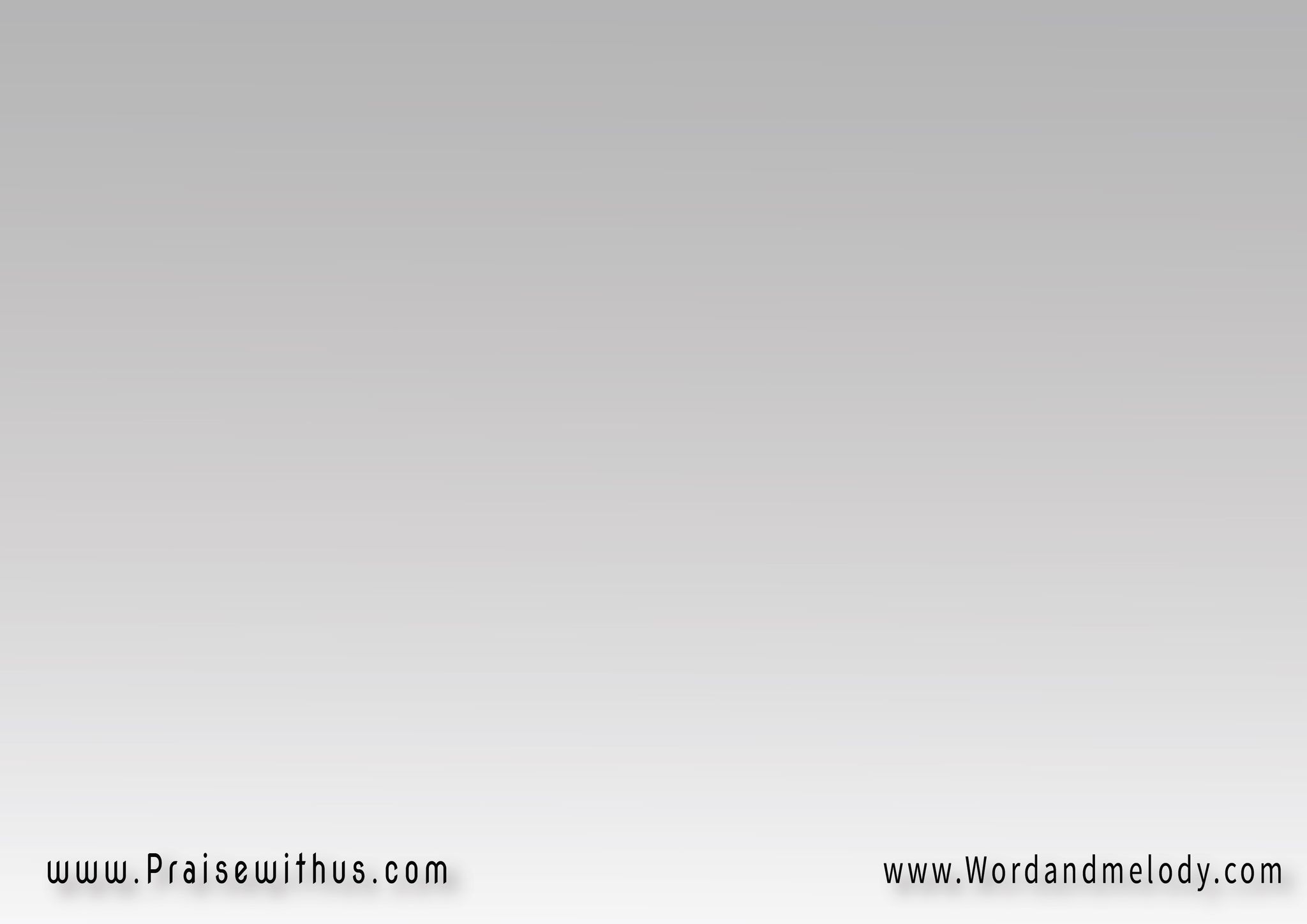 القرار:
أعمل زي الإبن الشاطريسوع بيندهلك قول حاضرراجع نفسك.. وارجع ليهافتح قلبك يسكن فيه
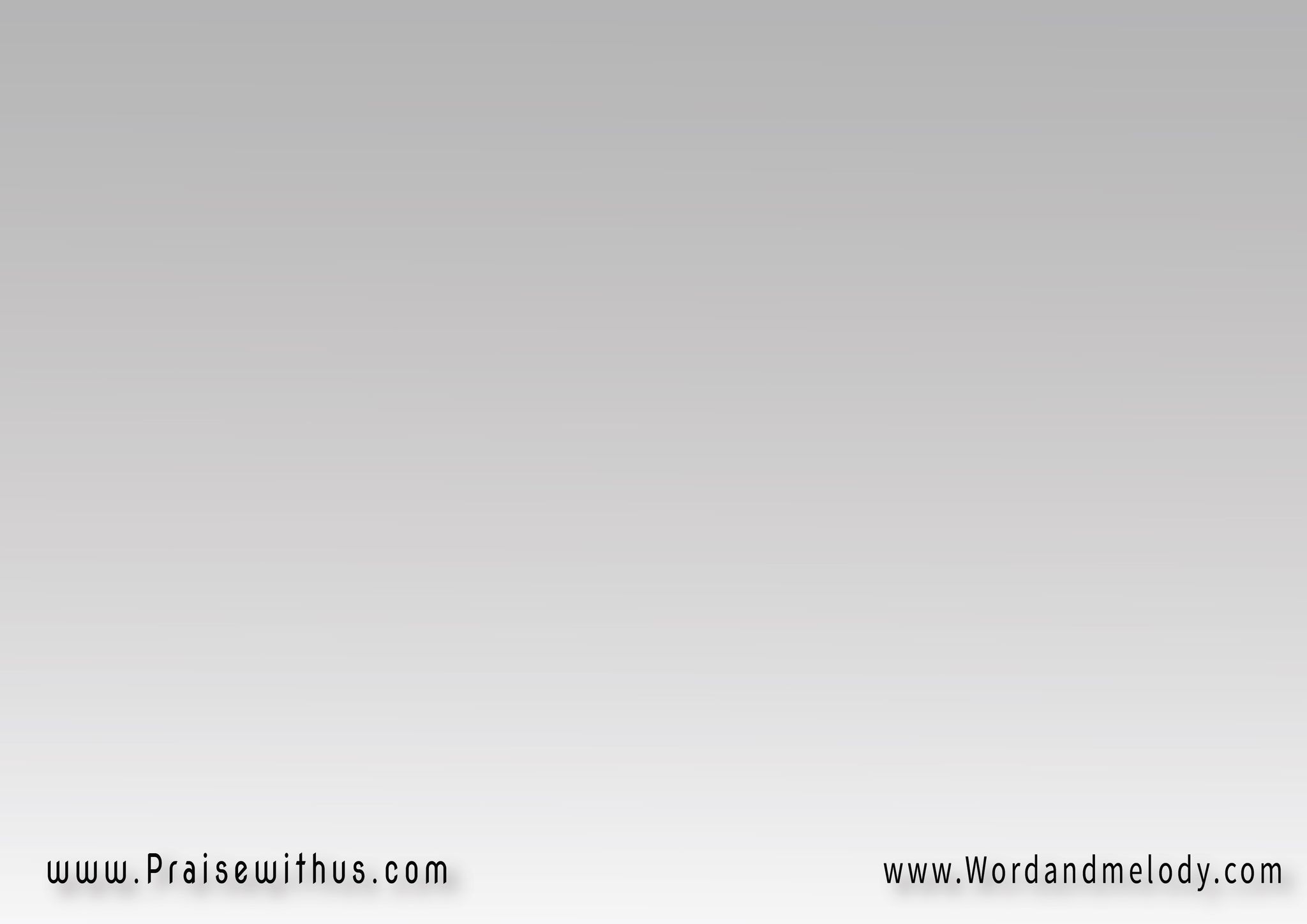 4-
الأكفان ملهاش جيوبولحد امتى يا محبوبتفضل تقاوم صوت الروحوباب الرحمة ليك مفتوح
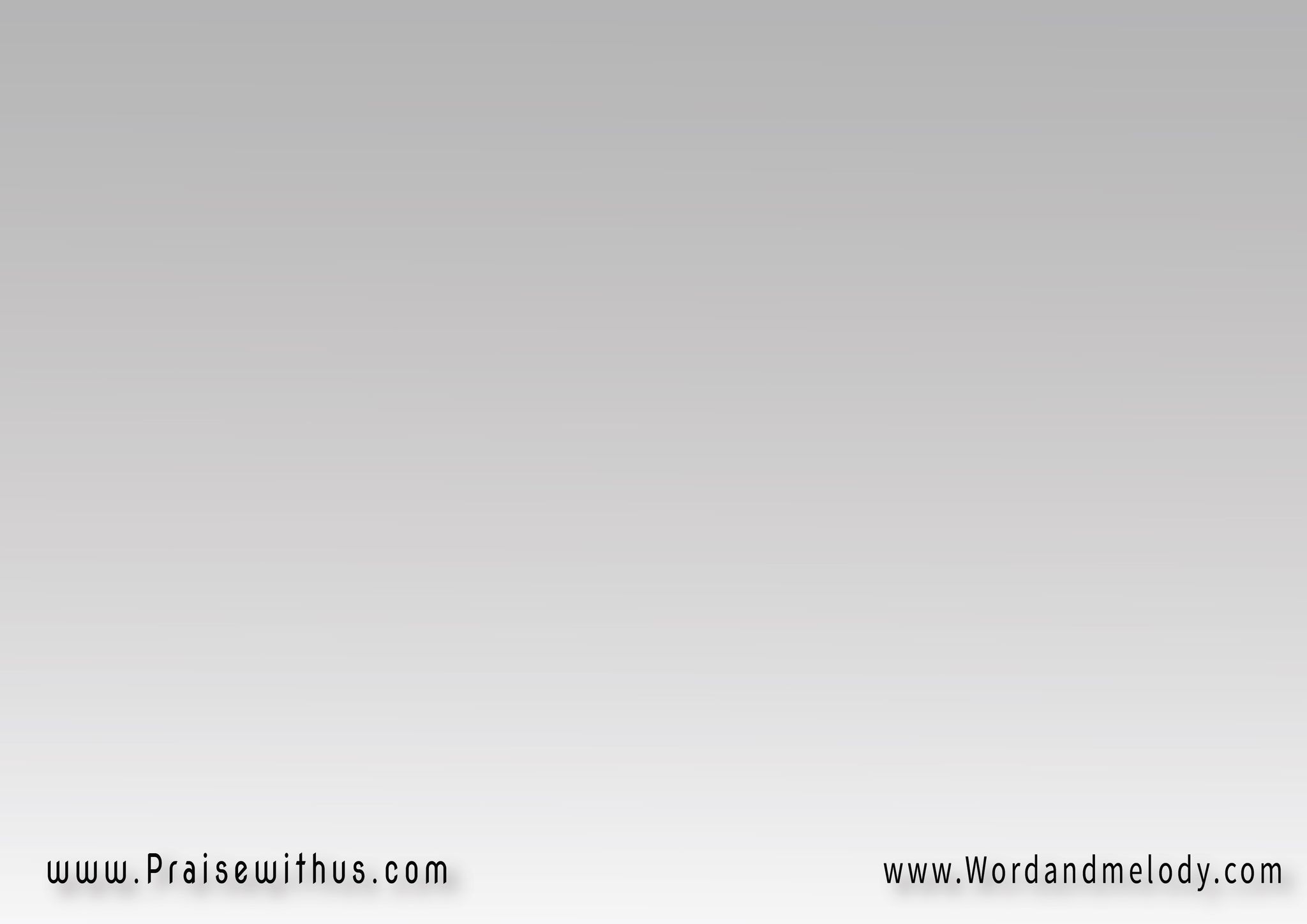 القرار:
أعمل زي الإبن الشاطريسوع بيندهلك قول حاضرراجع نفسك.. وارجع ليهافتح قلبك يسكن فيه
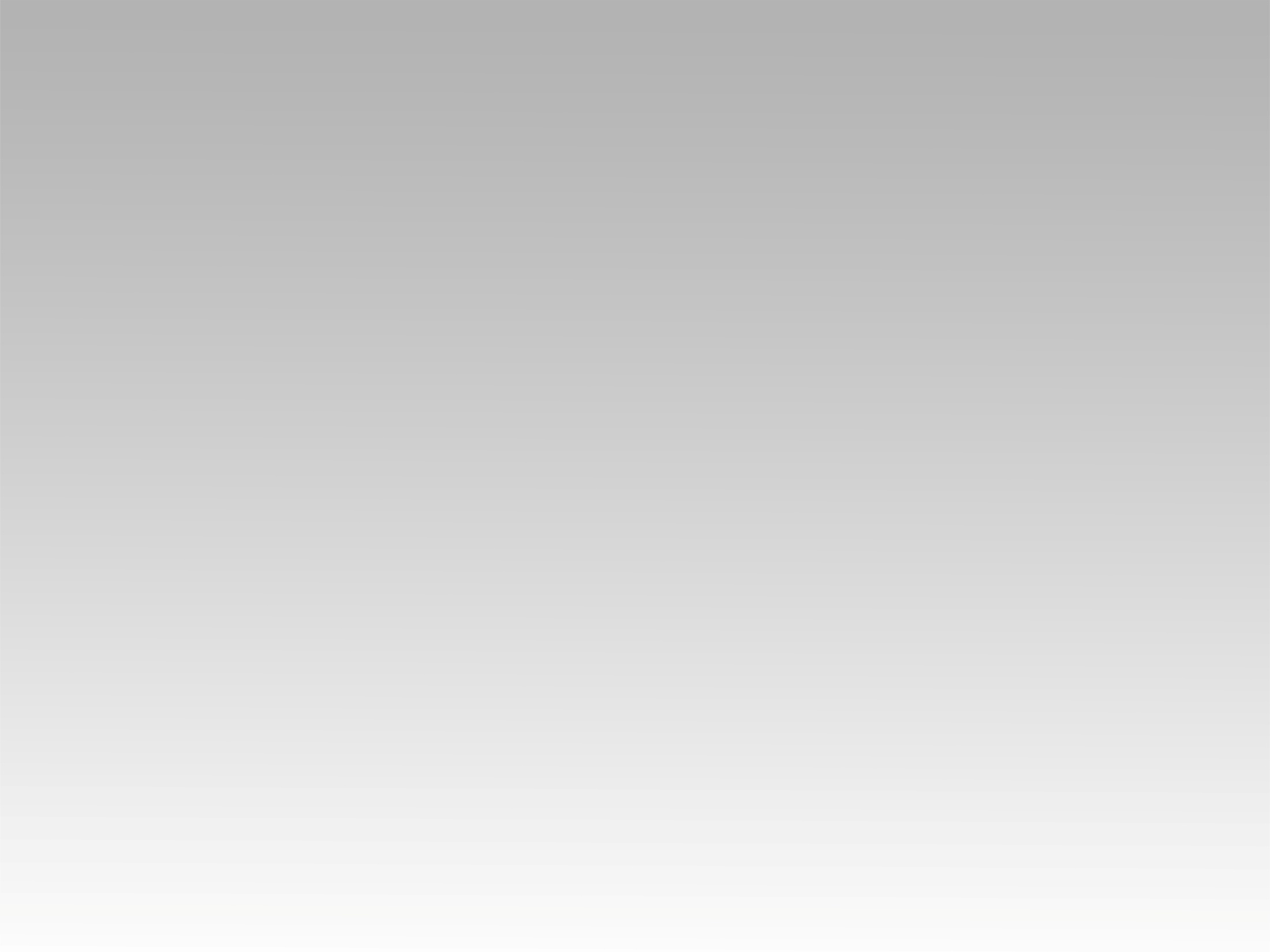 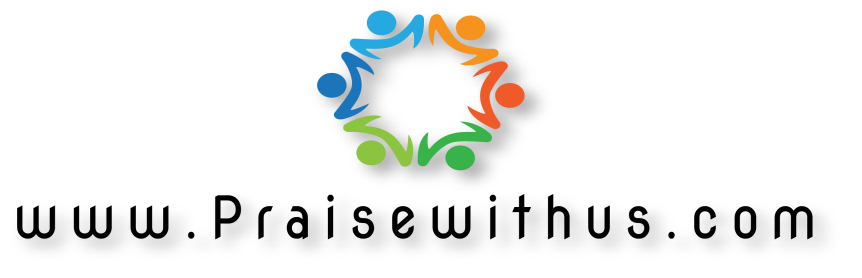